Welcome!
We’ll get started momentarily. 
You will be muted. We invite you to ask questions via the chat or raise your hands, and then unmute yourself. 
Today’s topic: RFP Focused Webinar III - Budget and Action Plan
This presentation will be archived and available at asccc-oeri.org
RFP Focused Webinar IV - Budget and Action Plan
ASCCC 2022 Request for Proposals
Our Focus Today
In this webinar we'll discuss the level of detail needed in your budget and action plan and address common budget-related questions. What does a realistic budget and an effective plan look like? Section C of the RFP.
Overview
Budget Summary
 How Funds are Disbursed
 RFP Language
 Examples
 Action Plan
 RFP Language
 Examples
 General Guidelines
 Timelines and RFP Scoring Rubric
Budget and Action Plan
1. Funds Requested (select one)
Standard Scale ($1,000-$10,000)
Medium Scale ($10,001-$20,000)
Large Scale ($20,001-$30,000)
Note: If an initial review of your budget suggests it was inappropriately categorized, the OERI reserves the right make adjustments to budgets and funds requested.
[Speaker Notes: Proposals for the development of ancillaries must provide 

specific details regarding the final OER 
connect the specific resources developed to estimated time for development.
should acknowledge any existing resources that will be integrated into the work.
If  include components that rely on other websites must also provide alternative options should those websites be inaccessible or no longer available.]
Budget and Action Plan
2. Budget Summary
Please list the types of activities which, if awarded, you would fund to achieve the product, affixing a dollar amount to each. 
Funding for travel, hardware, or dissemination activities will generally not be provided. But, if such funds are deemed imperative, please provide a rationale to justify this exception.
Budget and Action Plan
2. Budget Summary (continued) 
identifying pay for faculty or other individuals,  specify the amount per person based on the work-product expected.
If you have identified a need for professional assistance, such as a copy editor or a licensing expert, please determine the costs associated with such services and use those figures when preparing your action plan. (narrative)
Mention any additional funding available for the project.
Budget Summary - Example
Cost for this project is estimated at $20,000
Writing a chapter = $1,000 
x 10 chapters = $10,000
Reviewing a chapter = $200 
x 2 reviews per chapter = $4,000
End-of chapter activities = $250
x 10 chapters = $5,000
Lead (organizes meeting and overall review) = $1,000
[Speaker Notes: The maths is wrong. The hourly rate should be $60.]
Budget Summary - Example
Instructional Stipends ($10,000): The majority of our budget is set aside to pay instructor stipends to conduct the necessary research
Two primary instructors will complete the initial research and with help from experienced faculty and experienced investigators will adapt the text. 
Other Operating Expenses ($1,000) for post-production design of the textbook.
Student contributions ($4,000). Student authors will develop case studies for inclusion in the textbook.
Total Expense is $20,000
[Speaker Notes: What’s wrong here? We are not paying overhead costs.]
Fund Disbursement
December 12th – 3rd check-in product (*80% completion; overall progress check) (1st payment)
May 10th – Final product due (2nd Payment)
ASCCC will write checks at the direction of the faculty lead
Tax forms collected from all recipients
No local “overhead” – your accounting and grant office are not involved
Action Plan
4. Action Plan - Identify 
timelines and 
responsible parties for all activities. 

Your timeline should specify three interim project deadlines and deliverables that are aligned with the project deadlines mentioned in the RFP.
The 25% product must include a sample of your product in the final platform. This will be reviewed for accessibility and licensing and should be used as a template moving forward.
Timeline for RFP4
August 15, 2022 - 1st check-in product (*25% completion with sample of product in final platform) 
October 24, 2022 - 2nd check-in product (*50% completion) 
December 12, 2022 - 3rd check-in product (*80% completion) 
February 17, 2023 - product distributed to reviewers 
March 2023 - Reviews are due
May 10, 2023 - Final product due 
*Defined by applicant.
Action Plan Checklist
Timelines for all activities.
Look at individual availability.
Summer is usually off contract period.
Think about training and technology needs.
At least three mid-project deadlines and deliverable aligned with dates specified in the RFP.
Build in contingencies and internal reviews.
Where, when, and how collaboration will occur specified in detail.
Responsible parties for all activities.
Consider needs of the project and the overall plan.
Action Plan - What’s Missing?
Product - seven new chapters to accompany an Openstax text. 
All materials will be posted in LibreTexts by lead faculty member.
June: Module authors identified. First meeting with module authors to clarify structure of modules and authoring timeline. 
July – August: Authors prepare chapter drafts posted in LibreTexts. Consultation with coordinators continues through conference calls. 
September: Complete first draft of chapters submitted for review by coordinators and internal peer reviewers. (mid-project deadline and deliverable?)
October – Authors respond to reviewer suggestions….
Action Plan - What’s Missing?
July 1: Lead will determine other authors (3) and assign roles.
Aug. 15: Lead will finish coordinating the harvesting of the resource. 
Sept.1: the three authors will submit their content.
Sept. 15: the designer will present an initial design of the resource and ancillaries.
Oct. 1: the three or more peer reviewers will submit their reviews.
Nov. 1: the authors will submit their final revisions.
Dec. 1: the designer will finalize the design and usability testing.
Dec.15: the final product will be submitted.
General Guidance
Ensure all elements of your submission are consistent – e.g., team, project description, budget, action plan
Have someone else review
Remember that readers are unlikely to be discipline faculty
Sample Action and Budget Plans from RFP II
Timelines
Monday, January 31, 2022, 5 pm - Application Due 
Week of February 7 – Proposals reviewed
February 18, 2022 - Awards announced
All information related to the RFP will be available on the ASCCC OERI website. (asccc-oeri.org)
Questions
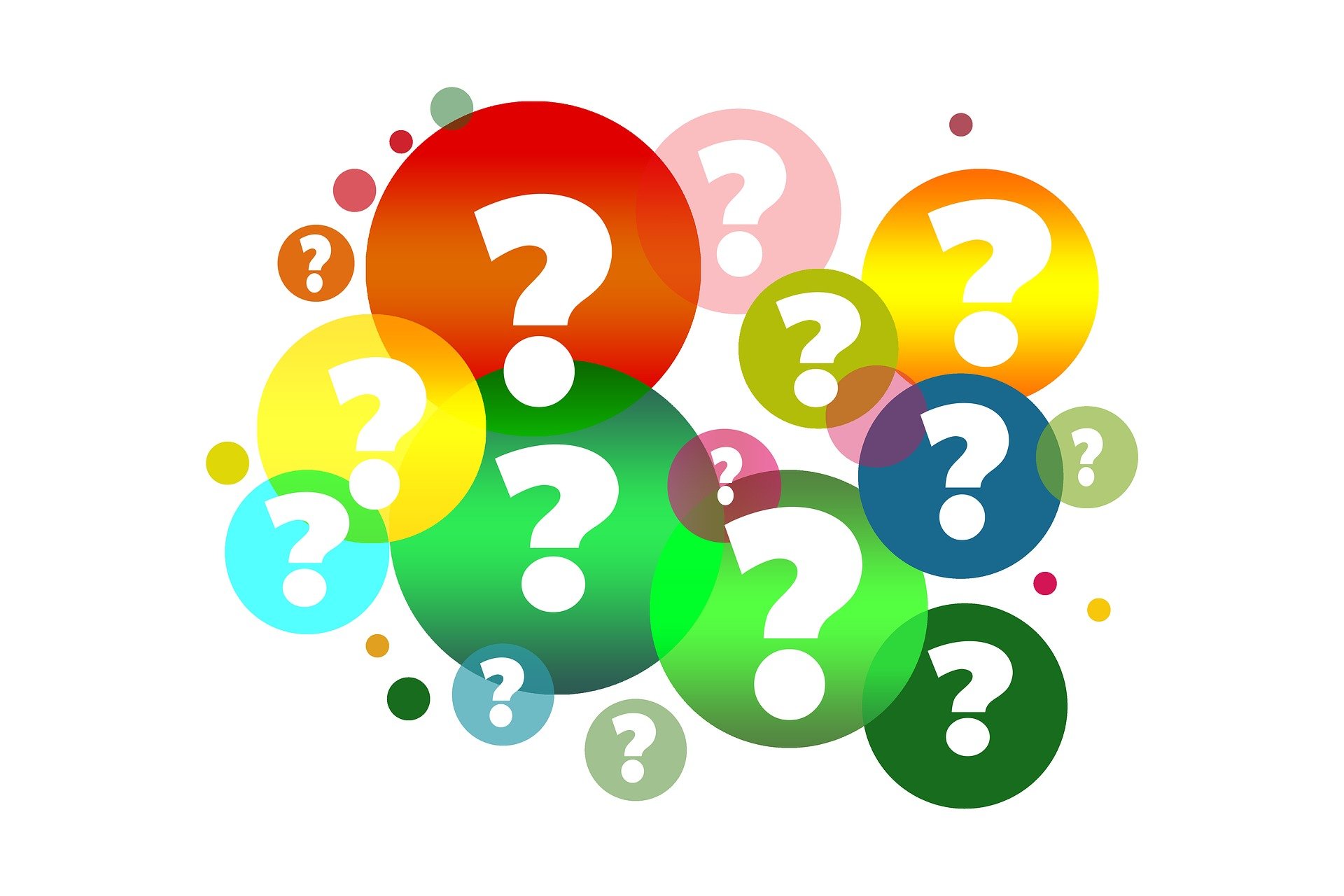 [Speaker Notes: Image from Pixabay]